SLS 1101
Money Management
Budgeting Activity
Using the budget sheet, write down your monthly expenses and total it
Write down your income sources and total it
Subtract expenses from income – did you get a positive or negative number? 
What two things can you do to ensure your cash flow is not in the negative? – write it down

Keep this paper out to continue answering questions. At the end of class, this will go into your working section of your portfolio
A Short Lesson on Financial Aid
Loans – money that must be repaid after schooling is completed
Grants – federal money given to a student in need – does not have to be repaid (some grants have stipulations though)
Scholarships – money that does not have to be repaid
Work Study Program – program for students – guarantees them a job that will pay during their college 
Forgiveness Programs: 
For nurses: http://www.floridastudentfinancialaid.org/FFELP/Nursing_Loan_Forgiveness/NursingLoanForgiveness.html 
For teachers: http://studentaid.ed.gov/repay-loans/forgiveness-cancellation/charts/teacher
For Public Servants: http://studentaid.ed.gov/repay-loans/forgiveness-cancellation/charts/public-service
For Individuals with Perkins Loan: http://studentaid.ed.gov/repay-loans/forgiveness-cancellation/charts/public-service
Other Info on Loan Forgiveness: http://www.finaid.org/loans/forgiveness.phtml
Decision Making Strategies
Do you really need the item or do you just want it?
What could you do with the money you save from not purchasing?
Look at the positives and negatives of the decision
Act on your decision
Evaluate the result – would you make that decision again?
Question: The time you spend earning money is an opportunity cost – are the purchases you make worth the time spent earning the money?
Saving Strategies
Share living spaces
Rent or borrow movies – do not buy them
Eat at home more than eating out
Use coupons!
Find discounted items
Walk or use public transport
Secondhand stores
Ask relatives to help with childcare 
Question: What are three other good saving tips? Jot them down
How Credit Cards Work
“Using a credit card is like getting a loan. Every time you charge something, you’re borrowing money until you pay it back later that month, or over time. In exchange for this loan, the credit card company adds interest charges to your account, which you must pay along with the purchase amounts. ” - https://www.citicards.com/cards/wv/html/cm/student/faq/how-credit-cards-work.html

Question: Do you have a credit card? If so, how well are you managing it? If not, do you plan to obtain one, and what is your strategy for staying out of debt?
Credit Cards and College Students
http://www.youtube.com/watch?v=Y2lBnkCx1j8
Career Management
What Qualities Do Employers Value Most? – (see handout)
Rank the values in order of most important.
In teams, rank the values in order of importance.
What Qualities Do Employers Value Most?
Ability to get along with people, self-confidence, and leadership potential
Academic achievement, grades
Well thought-out personal and career goals
Interest in the type of work my company performs
Personal initiative, enthusiasm, drive
Ability to express herself orally and in writing
Realism of salary demands, willingness to work up from the bottom	
Personal appearance
Involvement in extracurricular activities
Awareness of what my company is all about, has read literature about it
Willingness to travel or move
Concern for security and benefits versus interest in job
Preparation for position for which he/she is applying
Annual earnings of young adultsIn 2014, the median earnings of young adults with a bachelor’s degree ($49,900) were 66 percent higher than the median earnings of young adult high school completers ($30,000). The median earnings of young adult high school completers were 20 percent higher than the median earnings of those without a high school credential ($25,000)

National Center for Education Statistics (NCES) “Condition of Education” report for 2016
Employment and unemployment rates by educational attainmentThe employment rate was higher for people with higher levels of educational attainment than for those with lower levels of educational attainment. For example, among 20- to 24-year-olds in 2015, the employment rate was 89 percent for those with a bachelor’s or higher degree and 51 percent for those who did not complete high school.
National Center for Education Statistics (NCES) “Condition of Education” report for 2016
Undergraduate retention and graduation ratesAbout 60 percent of students who began seeking a bachelor’s degree at a 4-year institution in fall 2008 completed that degree within 6 years; the graduation rate was higher for females than males (62 percent vs. 57 percent).
Price of attending an undergraduate institutionThe average net price of attendance (total cost minus grant and scholarship aid) for first-time, full-time students in 2013–14 (in constant 2014–15 dollars) was $12,750 at 4-year public institutions, $24,690 at 4-year private nonprofit institutions, and $21,000 at 4-year private for-profit institutions
National Center for Education Statistics (NCES) “Condition of Education” report for 2016
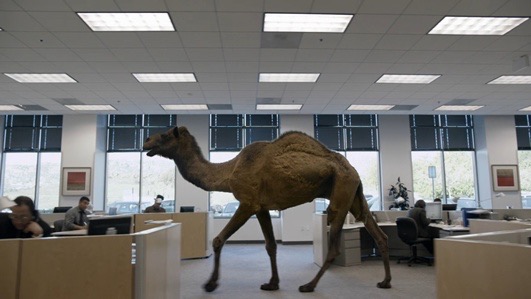 That’s All !
SLS 1101
Finding a Career that’s Right for You
Networking is key!
Career Resource Center
Classified Ads
Online Services
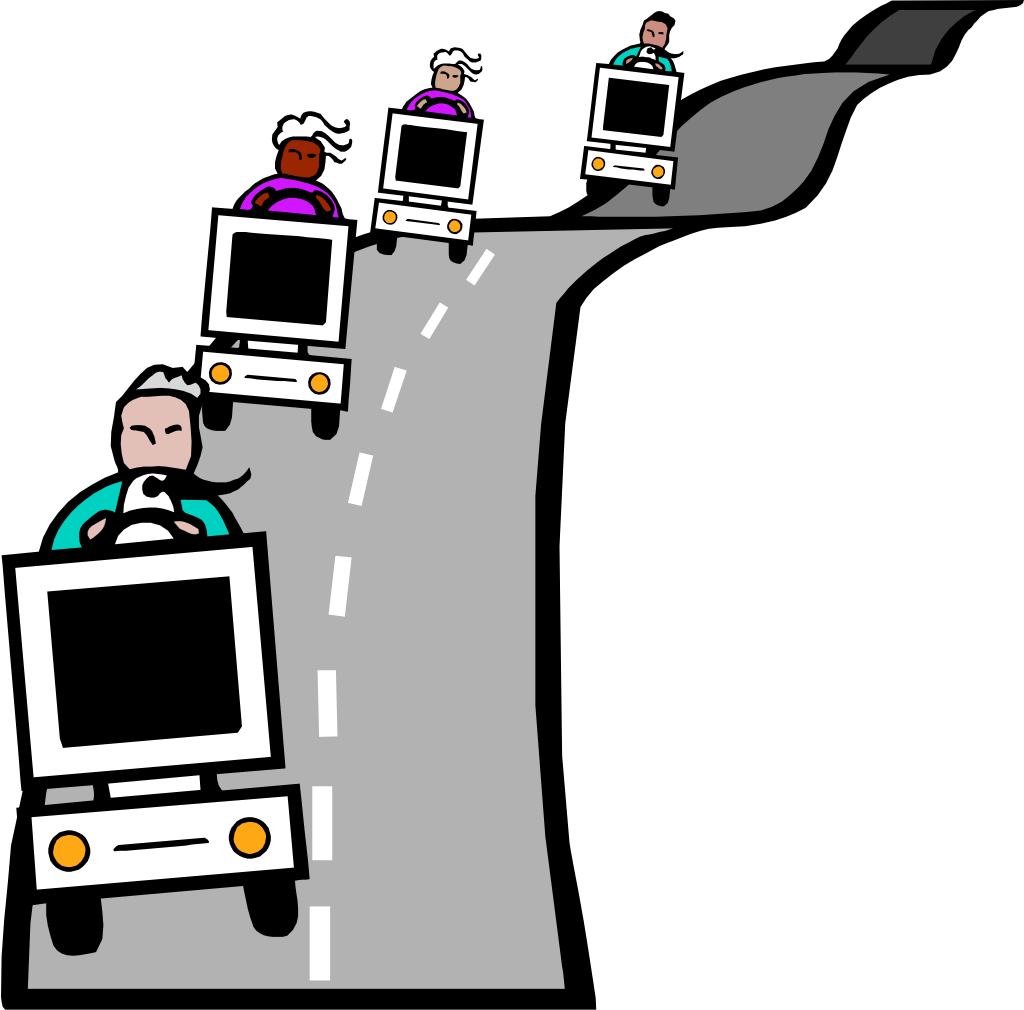 Obtaining a Job
A Practical Skills Workshop
Steps to Obtaining an Interview
Networking will help – look in areas you have worked, gone to school, know people
Create a solid cover letter and resume specific to the job applying for
Send cover letters/resume packages out
Follow up by CALLING the hiring company – BE PROACTIVE
Why aren’t you getting an interview?
1. Your resume doesn't indicate that you'll excel at the job.
2. Your cover letter is bland and uninspiring.
3. You haven't asked for feedback from the right people.  
4. You're applying for jobs that aren't connected to your job history.
Resume Info
Resume Layout:
Put name and contact info at top
Objective (optional)
Education section
Experience section – list in reverse chronological order (so most recent job first)
Skills section – list skills that will not appear in educational section
Include keywords linked to job description for which you are applying
List reference on separate sheet or give upon request
Type on high quality paper
Have a neat and orderly design
Proofread for errors – it should have NONE!
Use keywords for the job you are applying
Employers scan in resumes – keywords are essential
Cover Letters
Your contact info goes at the top
Date the cover letter
Employer’s contact info
Letter should have at least three paragraphs:
Intro paragraph – attention getting statement, what position you are applying for, and why you are interested
Middle – your experience that makes you valuable as an employee, qualifications that you have that match what the company needs, and refer to resume
Final – short paragraph saying you would like to contact the employer or would like an interview – give your contact info in paragraph
Dress to Impress
When selected for an interview, dress clean, neat and appropriate
Be on time 
Bring extra copies of your resume (even if you sent one in)
Bring your cover letter
Bring any other materials to show 
Do NOT chew gum
Avoid smoking right before the interview
After the interview, follow up with a thank you note
Interviewing Skills
http://www.youtube.com/watch?v=I2IDGXX5-YY
Interviewing Skills Activity
Directions: Think about a job or career you are interested in, and complete the following questions according to what you would expect to say in an interview for that position. When finished, practice answering these questions by having a peer interview you. Be prepared to role play for the class ☺ 
Tell me about yourself.
Why should we hire you?
What is your greatest strength?
What is your greatest weakness?
Why do you want to work here?
Why did you leave your last job?
What is your greatest accomplishment?
Describe a difficult work situation and how you handled it.
Where do you see yourself in five years?
Do you have any questions for me?